Protocole opérationnel d’adaptation de gestion du public, sur les plages océanes et lacs landais en période COVID 19,dès le 11 mai 2020
SMGBL - Saison 2020
1
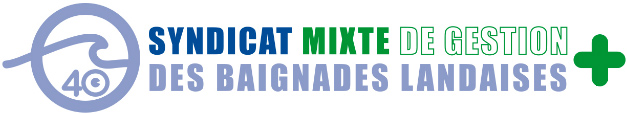 OBJECTIFS 

Se réapproprier l’espace naturel littoral ou lac, d’une manière différente et progressive, pour pratiquer une activité physique terrestre ou aquatique raisonnée.
2
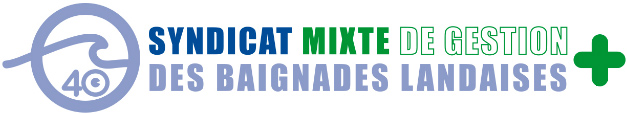 Dispositif
Accès au littoral ou au lac autorisé, activités sportives pratiquées aux risques et périls des usagers, présence de patrouilles terrestres pour contrôler le respect des mesures sanitaires .
Ces espaces naturels sont très grands et permettent de respecter facilement les distanciations sociales. 
Accéder au littoral uniquement pour pratiquer une activité physique dynamique (marche, course, activités nautiques, etc.). 
Pas de possibilité de rester statique sur le sable.
Le temps de pratique sportive doit être raisonnable. 
Présence de patrouilles pour faire respecter les mesures, informer et éduquer les usagers en conservant un lien social, pour leur faire prendre de nouvelles habitudes.
Affichage aux accès des règles de sécurité .
Diffusion de messages de prévention sur les réseaux sociaux et les médias pour informer les usagers.
3
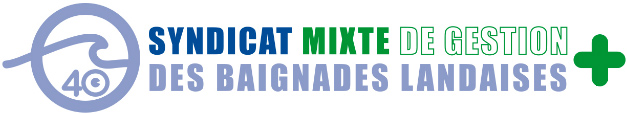 Information des usagers
Des informations seront disponibles sur des panneaux aux entrées de plage et lacs, diffusées à la sono régulièrement à tous les usagers des sites, sur les panneaux électroniques des communes concernées, sur les réseaux sociaux, via les médias : 


Respectez des distanciations sociales d’au moins 1m pour tous
Respectez les gestes barrières 
Plage exclusivement réservée à la mobilité (Interdiction de s’allonger sur le sable) 
Port du masque recommandé
Limitez votre temps de pratique sportive 
Si vous présentez des symptômes du COVID-19 restez chez vous
Soyons solidaires 
Merci
4
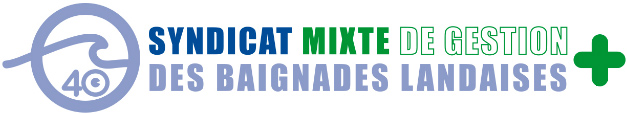